The Discrete Logarithm Problemwith Preprocessing
Henry Corrigan-Gibbs and Dmitry KoganStanford UniversityEurocrypt – 1 May 2018Tel Aviv, Israel
Pairings
DH keyexchange
DDH
Signatures(DSA and Schnorr)
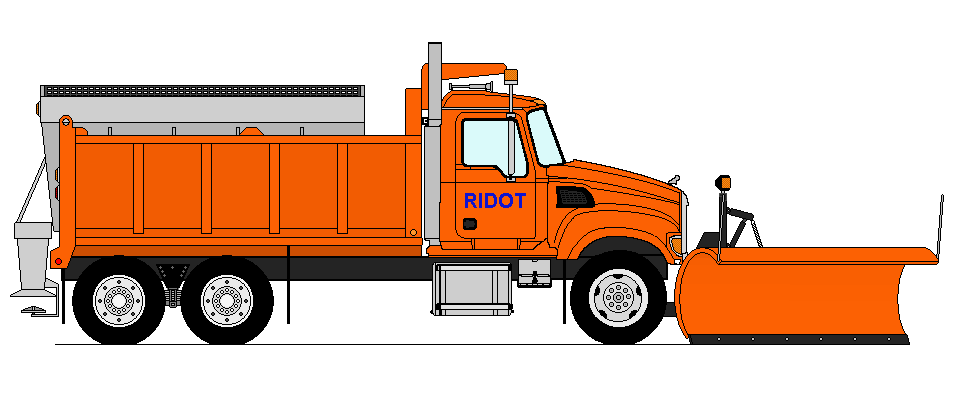 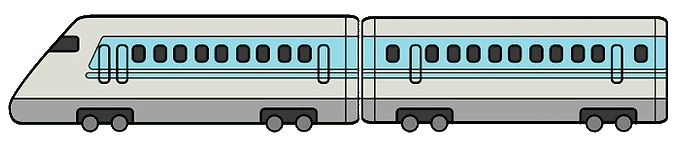 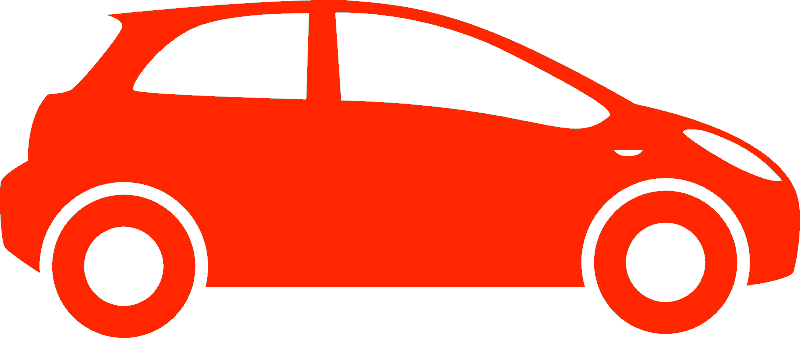 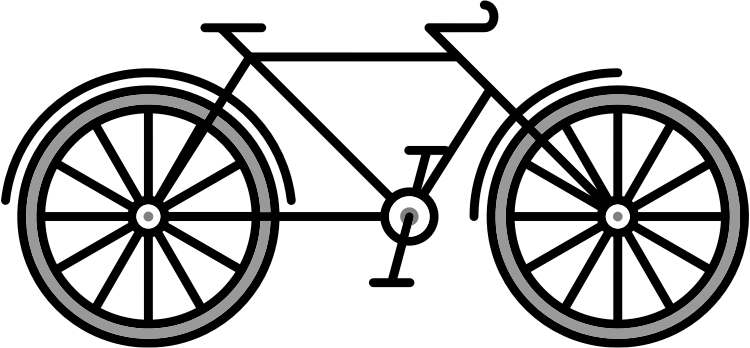 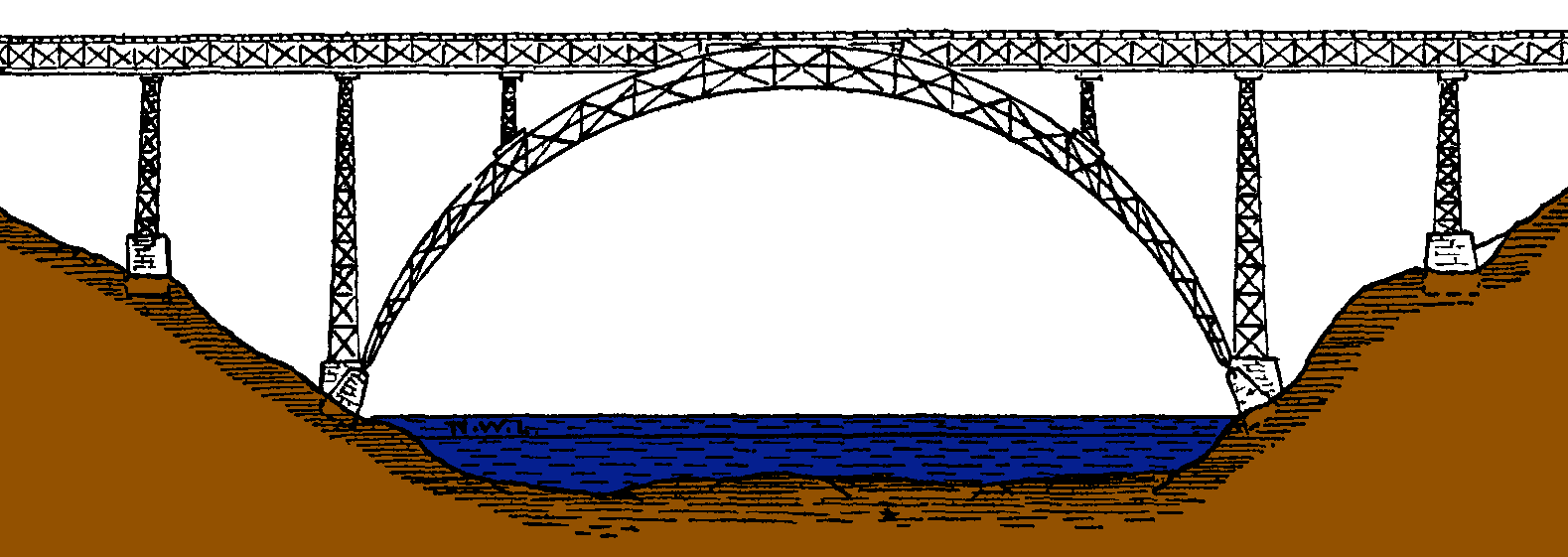 Discrete log
2
The discrete-log problem
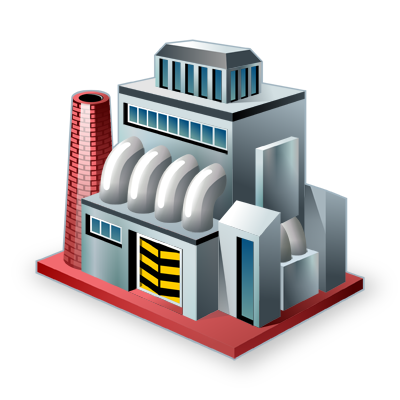 Why do we believe thisproblem is hard?
3
Generic lower bounds give us confidence
Best attacks on standard EC groups are generic
4
Generic algorithms can only make “black-box” use of the group operation
Very useful way to understand hardness[BB04,B05,M05,D06,B08,Y15,…]
[Nechaev’94], [Shoup’97], [Maurer’05]
5
Existing generic lower boundsdo not account for preprocessing
6
Preprocessing phase
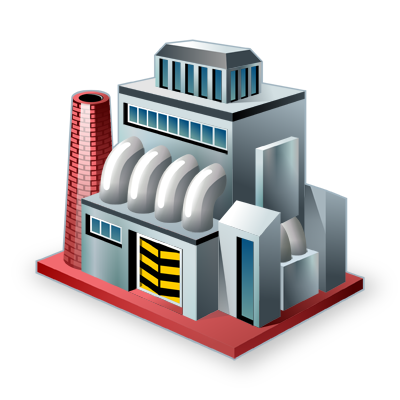 Both algorithmsare generic!
Both algorithmsare generic!
Online phase
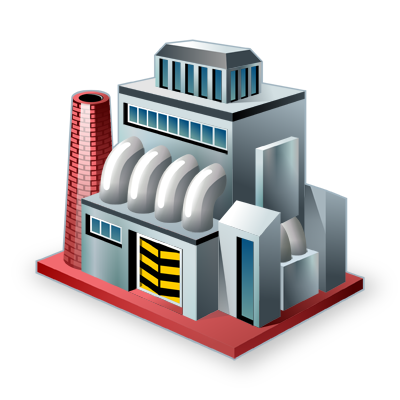 7
Initiated by Hellman (1980) in context of OWFs
Preprocessing phase
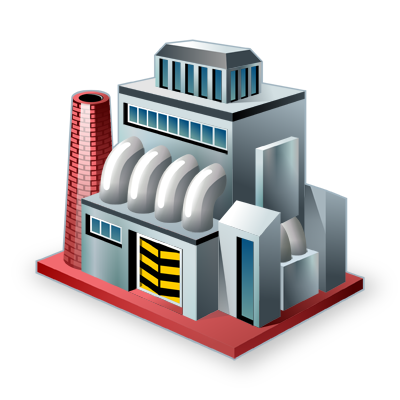 Online phase
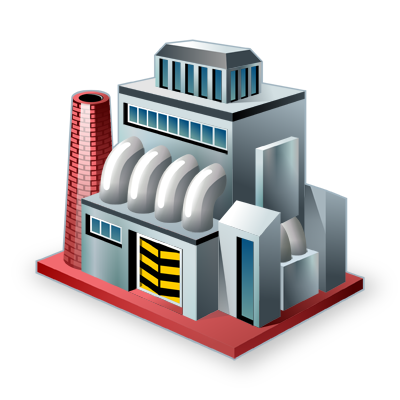 8
Initiated by Hellman (1980) in context of OWFs
Rest of this talk
9
A preexisting result…
…. building on prior work onmultiple-discrete-log algorithms[ESST99,KS01,HMCD04,BL12]
10
[Speaker Notes: Escott, Sager, Selkirk, Tsapakidis (CryptoBytes) – Reusing DPs
Kuhn and Struik - Multiple Dlog
Hitchcock, Montague, Carter, Dawson (2004) – Implications of using fixed curves
Lee, Cheon, Hong (2011) -  Dlog for IBE]
Preliminaries
…
…
If you know the dlog of the endpoint of a walk,you know the dlog of the starting point!
11
[M10, LCH11, BL13]
…
…
Advice string
12
[M10, LCH11, BL13]
256-bit ECDL
Is this dlog attackthe best possible?!
“
13
Pairings
DH keyexchange
DDH
Signatures(DSA and Schnorr)
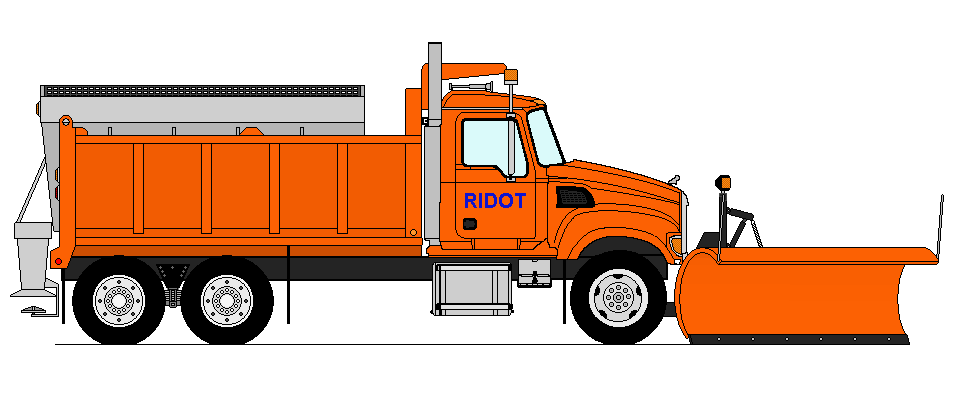 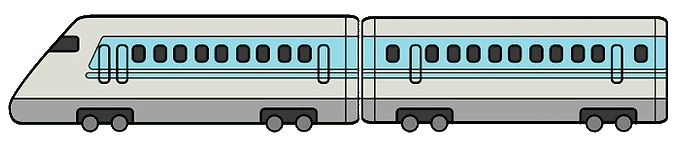 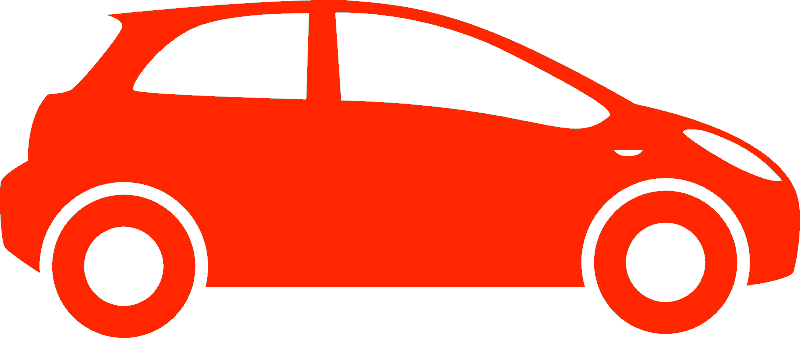 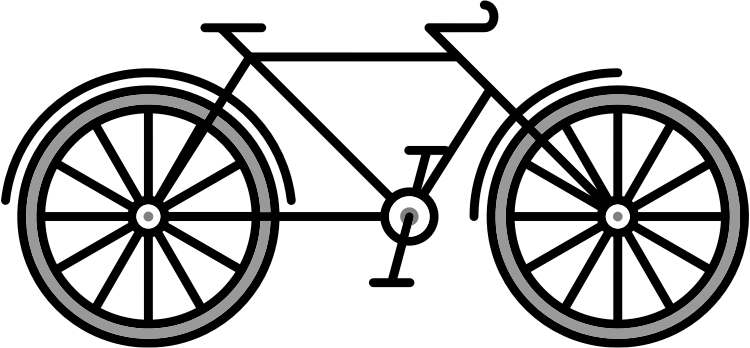 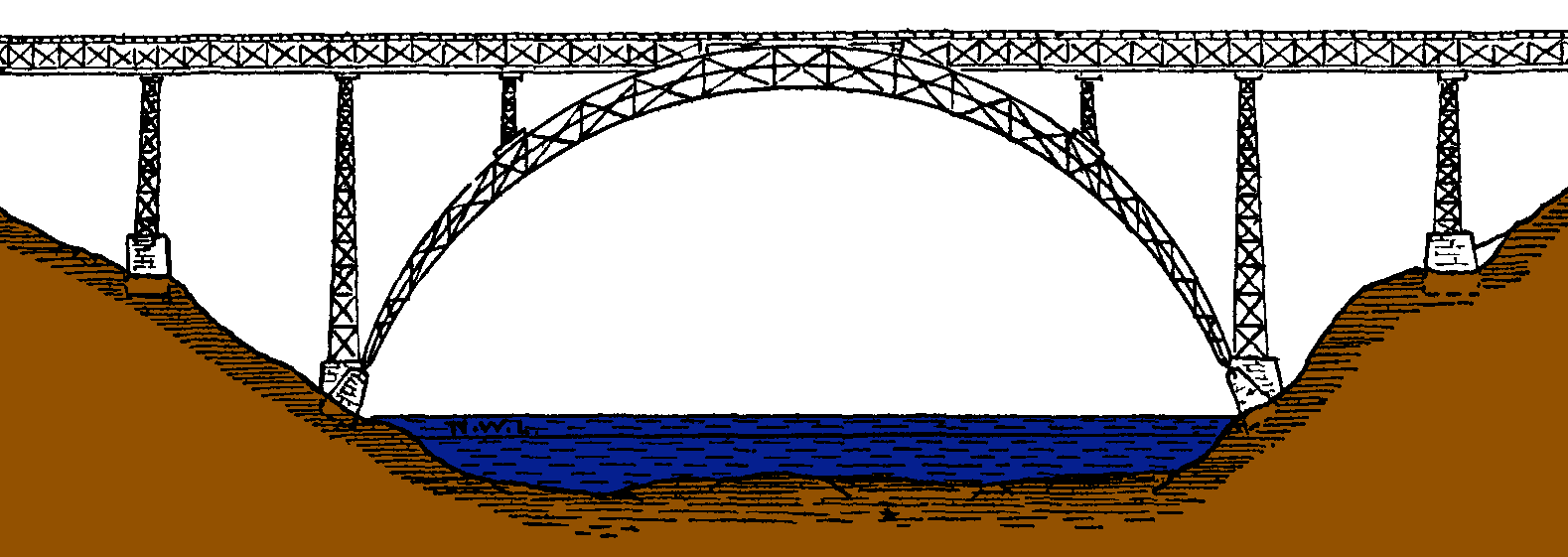 Discrete log
Preprocessing attacks might make us worry about 256-bit EC groups
14
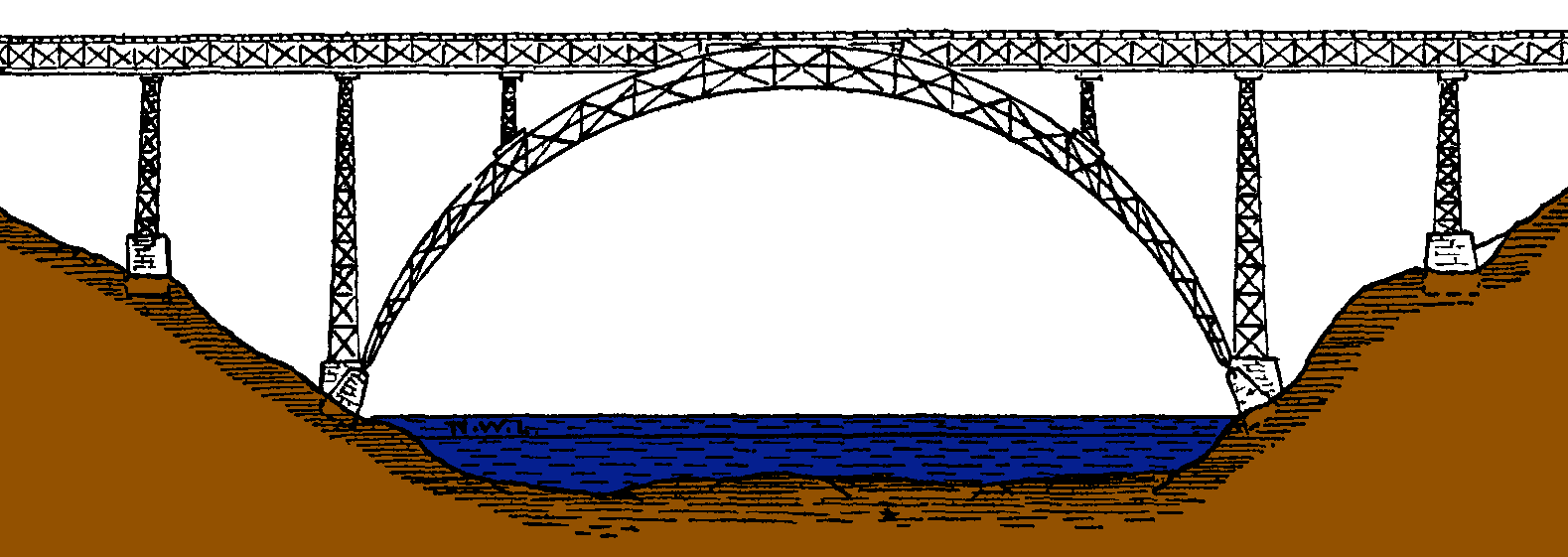 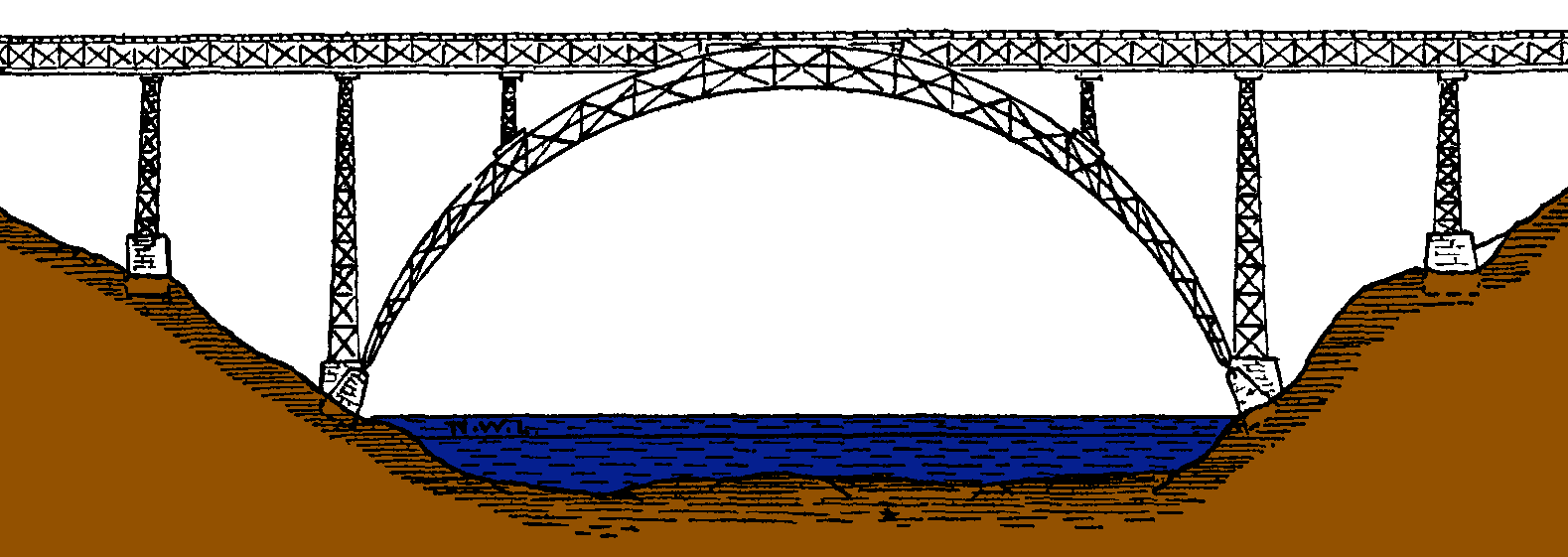 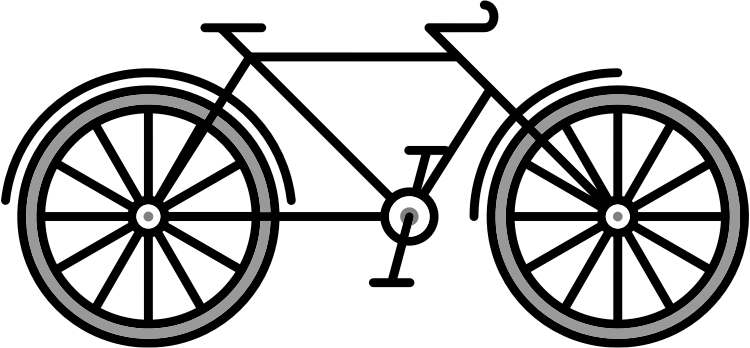 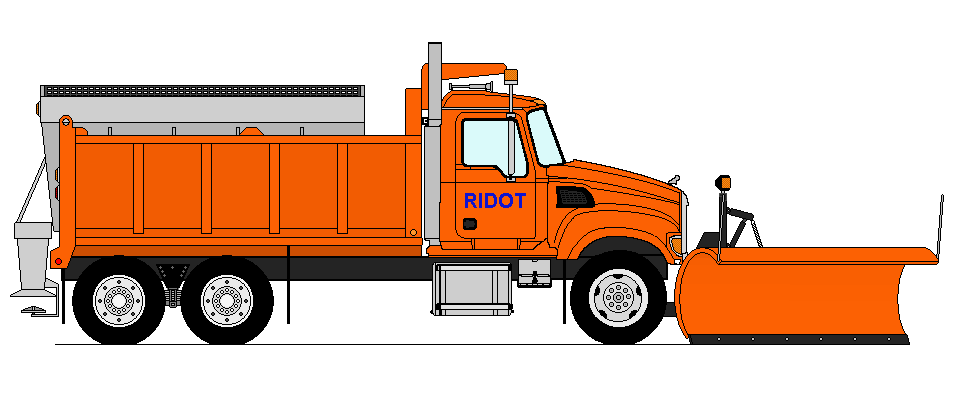 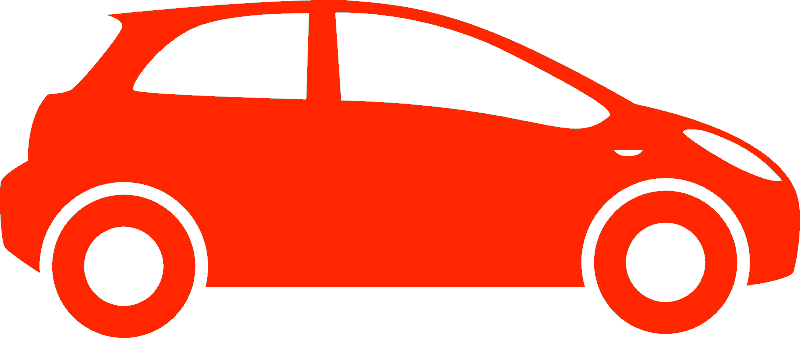 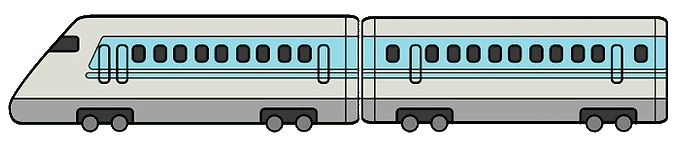 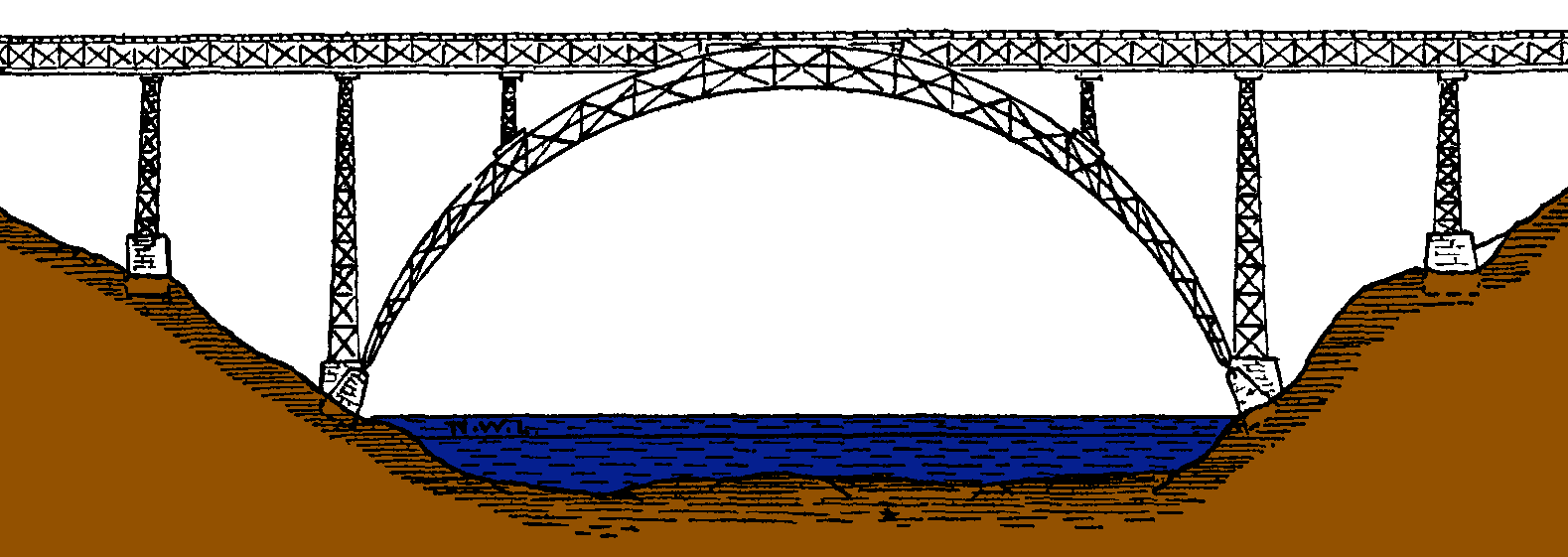 15
This talk
16
This bound is tight for the full range of parameters(up to log factors)
17
18
Reminder: Generic-group model
19
We prove the lower bound using an incompressibility argument
[Yao90, GT00, DTT10, DHT12, DGK17…]
Similar technique used in [DHT12]
(Random)
Encoder
Decoder
Compressedrepresentation
20
[Yao90, GT00, DHT12]
Encoder
21
[Yao90, GT00, DHT12]
Encoder
…
…
22
[Yao90, GT00, DHT12]
Decoder
…
…
23
[DHT12] treats a more difficult version of “hard case”
24
Completing the proof
Encodingoverhead
25
Extra complications
26
What about Decision Diffie-Hellman (DDH)?
Our new results
Our new results
Better attack?
27
Why it’s interesting:
For generic online-only algs, 		it’s as hard								as discrete log
For generic preprocesssing algs, 	we show that 								it’s “much easier”
 A DDH-like problem that is easier than dlog
28
This talk
29
Open questions and recent progress
30
This talk
Henry 	– henrycg@cs.stanford.edu
Dima 	– dkogan@cs.stanford.edu
https://eprint.iacr.org/2017/1113
31